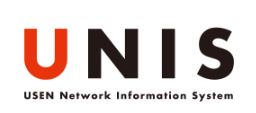 UNIS （USEN Network Information System）
契約・顧客照会画面説明マニュアル
For 業務サポート課向け
参照環境用　Vol 1.0
業務サポート課
2017/6/7
1
UNISシステム概要
UNISは、顧客管理、サービス管理、売上管理、入金・未収管理などを行う、基幹システムとなります。
①　環境
・UNISには2つのシステム環境があります。

　　1.　本番環境　　・・・　システム入力を行う環境。（リアルタイムのデータ）　
　　2.　参照環境　　・・・　参照のみできる環境。（1日前のデータ）

　※業務サポート課で使用する場合は、参照環境を使います。（システムに入力することはありません。）
②　主な構成
設置先情報
支払方法
サービス・器材他
売上（入金管理）
顧客
契約
契約明細
集金台帳
契約明細
契約
契約明細
UNISシステム操作方法・画面説明
①　社内WEBからUNISシステムを立ち上げます。
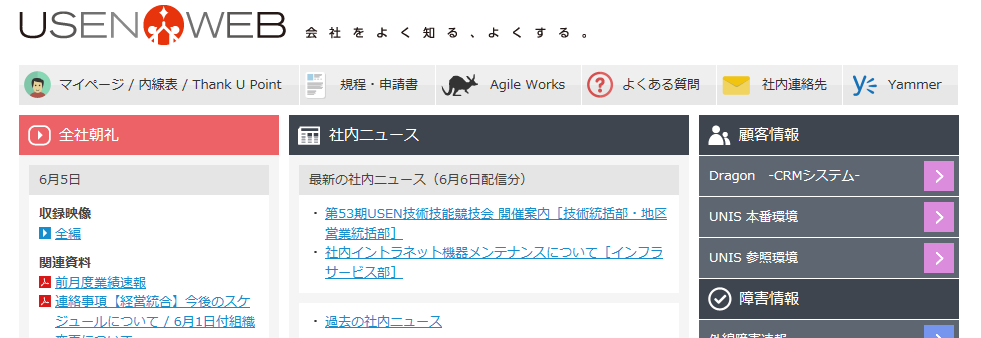 ここをクリック
②　ログイン
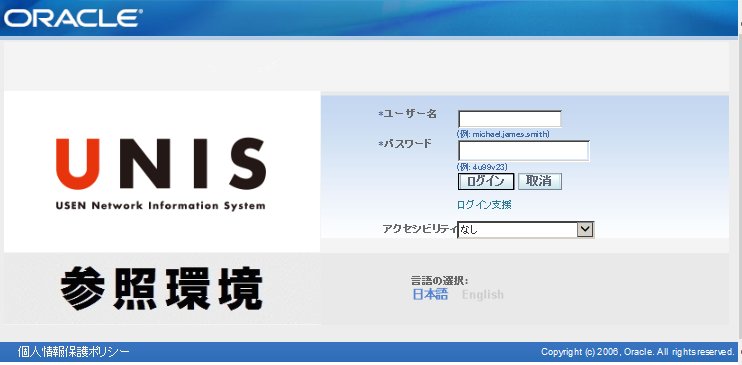 ユーザー名とパスワードを入力します。
UNISシステム操作方法・画面説明
③　USEN契約・入金参照を開きます。
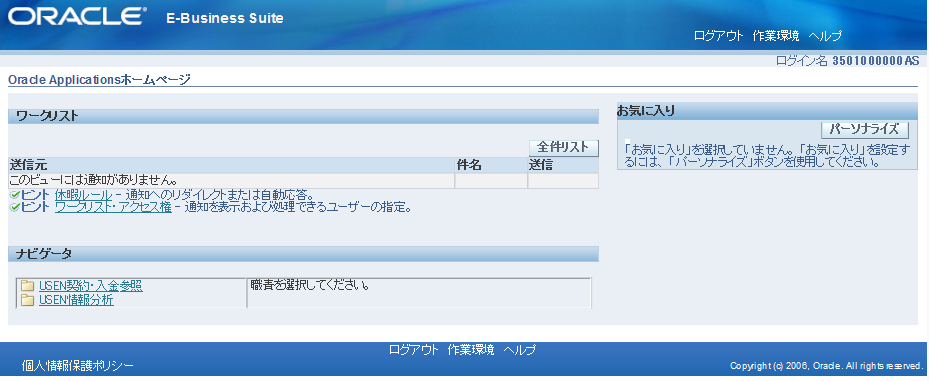 USEN契約・入金参照を開きます。
※USEN情報分析　を使用することはありません。
④　使用したいメニューをクリックします。
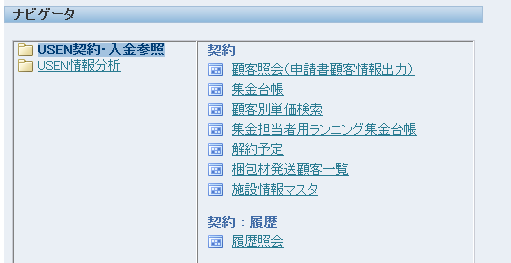 顧客照会をクリック
※業務サポート課で使用するメニューは

　・顧客照会（申請書顧客情報出力）
　・集金台帳
　・スクランブル一覧

　ぐらいです。
UNISシステム操作方法・画面説明
④-2　メニュー画面が下記の様になる場合がありますが、同じです。
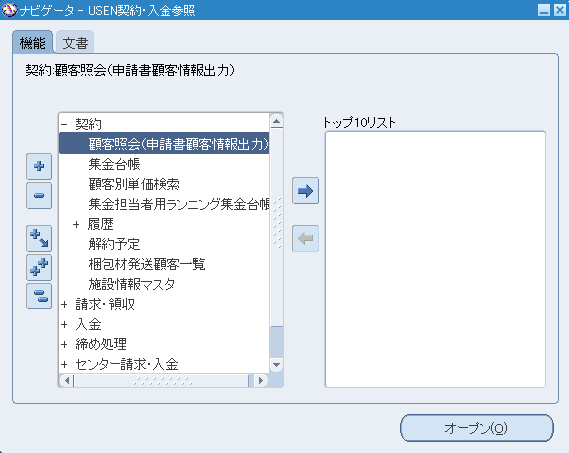 顧客照会をクリック
UNISシステム操作方法・画面説明
⑤　顧客検索画面にて、対象顧客を検索します。
★注意　管轄支店を消去して検索すると、全件検索となりますので、システムに負荷がかかります。
「顧客CD」「カナ名称」「TEL」「シリアル番号」「契約品目」「チェーン店」「一括請求先」　以外の項目検索は、管轄支店を絞って検索してください。
デフォルトで札幌支店が表示されますので、消去・変更してください。
半角カナ。%% でカナを挟むとあいまい検索ができます。※1
「×」検索画面を閉じます。
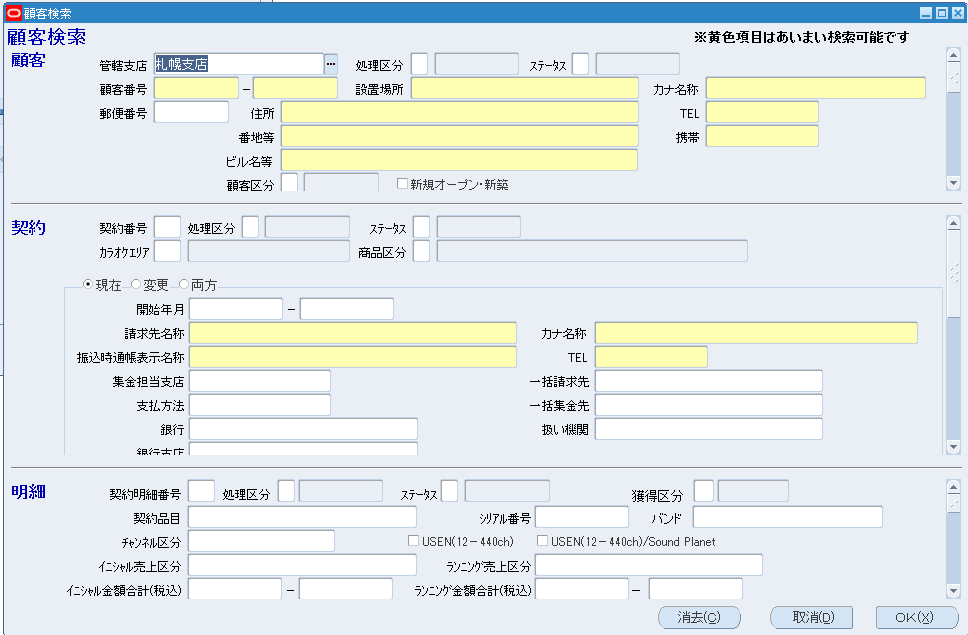 顧客CDで検索できます。
電話番号（- ﾊｲﾌｫﾝあり）で検索
ステータスを限定できます。
　1.受注状態
　2.確定
　3.キャンセル
　4.解約
　5.移管済（管轄支店外）
ステータスを限定できます。
　1.受注状態
　2.確定
　3.キャンセル
　4.解約
　5.移管済（管轄支店外）
ステータスを限定できます。
　1.受注状態
　2.確定
　3.キャンセル
　4.解約
　5.移管済（管轄支店外）
※1
カナは、小文字も大文字半角で入力するルールです。

ッ→ﾂ　ュ→ﾕ
一括請求先名で検索できます。
契約品目を限定して検索できます。
シリアル№で検索できます。
黄色の項目は、あいまい検索が可能です。
方法は、%　（半角）をで、挟みます。
（例）
カナ名称　→　%ｻﾂﾎﾟﾛ%
設置場所　→　%サッポロ%
検索条件を消去できます。
検索条件を入れたらOKボタンを押すと検索されます
検索画面を閉じます。
UNISシステム操作方法・画面説明
⑤-2　値リストを使って検索　（例　チェーン店）
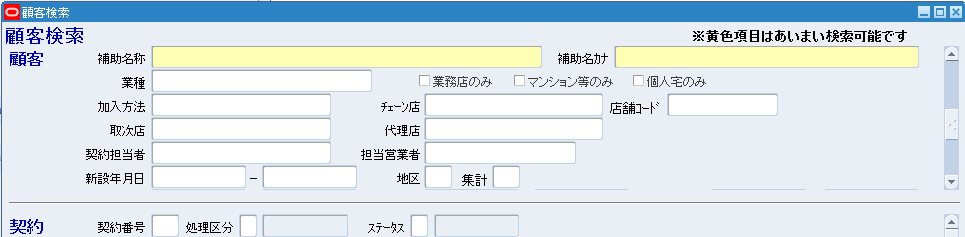 スライドすると隠れている項目が現れます
チェーン店を絞り込んで検索できます。
カーソルを入れると右端に「…」が現れるので、押すと値リストが表示される。
カーソルを入れると右端に「…」が現れるので、押すと値リストが表示される。
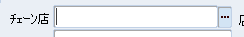 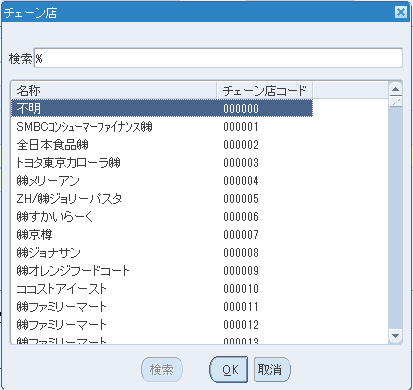 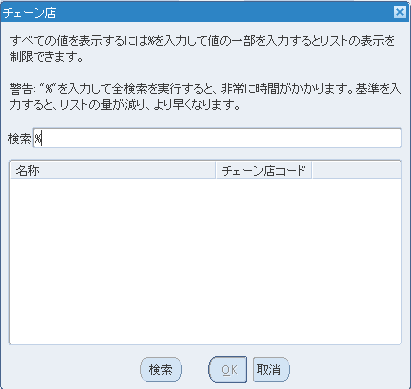 % を入力してl検索ボタンを押すと一覧が表示されます。
% を入力して検索ボタンを押すと一覧が表示されます。
次ページへ続く
7
UNISシステム操作方法・画面説明
⑤-2　値リストを使って検索　（例　チェーン店）
チェーン店名が入力されるので、
OKボタンを押して検索する。

（※初めからチェーン店マスタの正式名称が分かったいたら、直接入力してもOK）
チェーン店名が入力されるので、
OKボタンを押して検索する。

（※初めからチェーン店マスタの正式名称が分かったいたら、直接入力してもOK）
チェーン店名、またはチェーン店CDを入力して検索すると、該当するものが、絞られるので、検索したいチェーン店選びOKを押す。
チェーン店名、またはチェーン店CDを入力して検索すると、該当するものが、絞られるので、検索したいチェーン店を選びOKを押す。
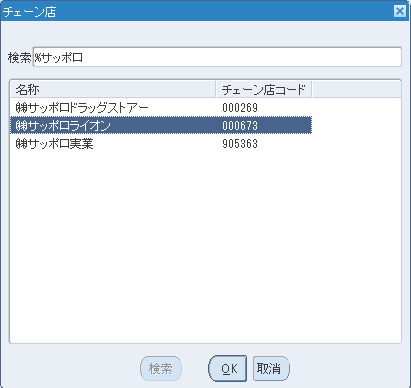 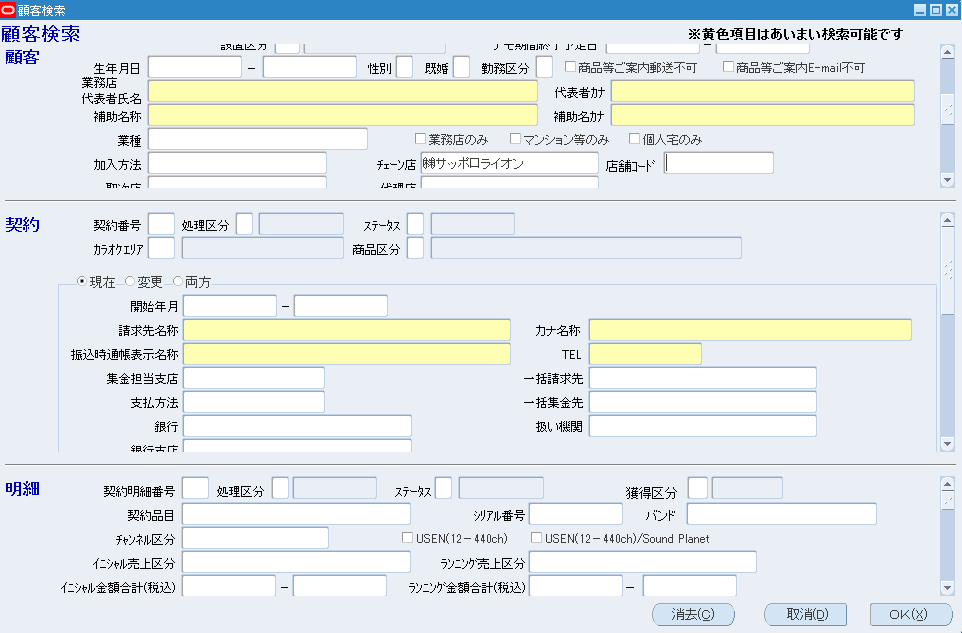 UNISシステム操作方法・画面説明
⑥　顧客照会一覧
契約明細細単位の一覧が表示されます。
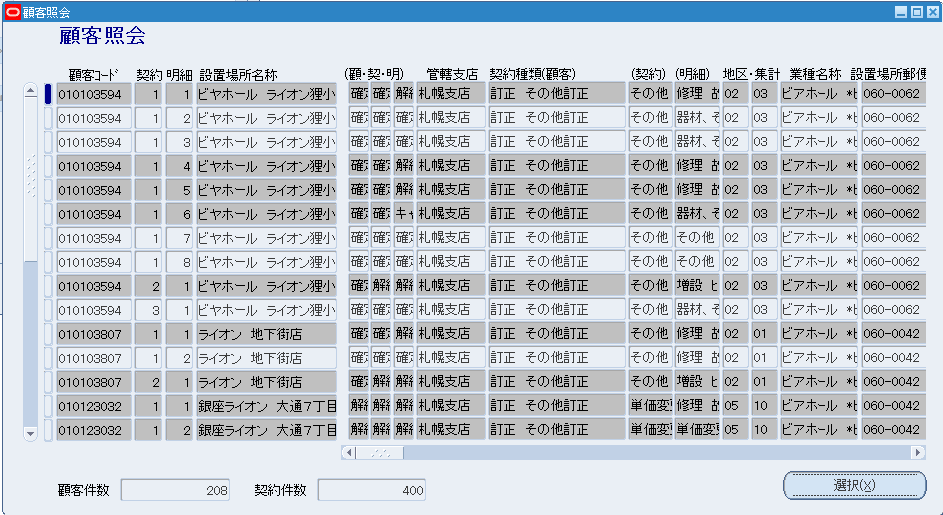 灰色は、解約となっている契約明細です。
検索された、契約の件数
検索された、顧客の件数
スライドすると、他の項目が見れます。
参照したい顧客にカーソルを合わせて、
選択ボタンを押す。
UNISシステム操作方法・画面説明
⑦　契約照会画面
見たいところにカーソルを当てて、オープンボタンを押すそ各画面が表示されます。
また、集金台帳ボタンを押すと、集金台帳が表示されます。
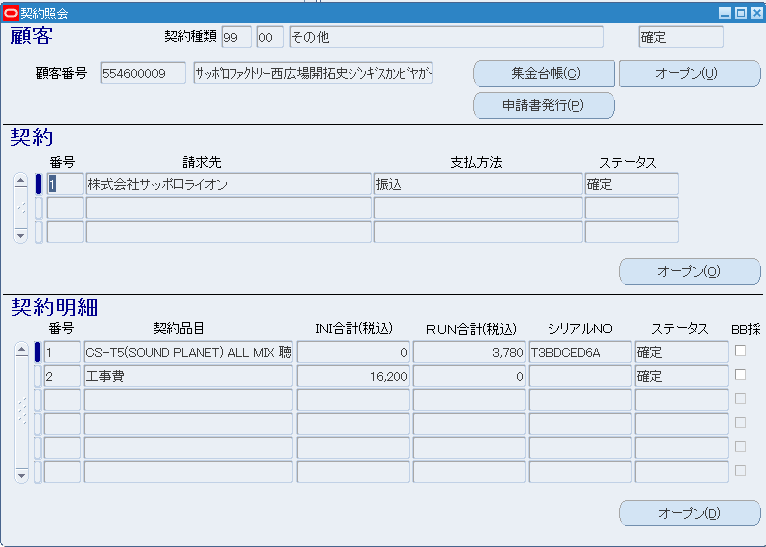 10
UNISシステム操作方法・画面説明
⑧　顧客画面
設置場所に関わる情報が入力されています。
現在のステータス
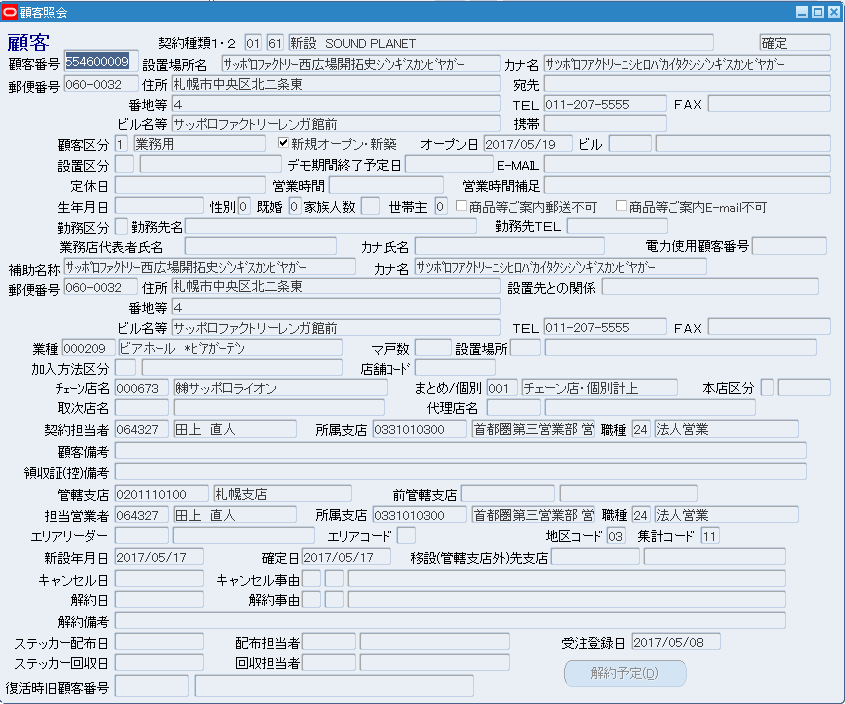 顧客CD
設置先名、住所、電話番号
業種
チェーン店CD・名
最初に契約した担当者
チェーン店の担当者
管轄支店CD・名
最初にサービス提供した日
解約予定が入っている場合、ここを押すと、いつ解約か分かる。
解約した日と理由
顧客画面の最新の変更をした日
11
UNISシステム操作方法・画面説明
⑨　契約画面
請求に関わる情報が入力されています。
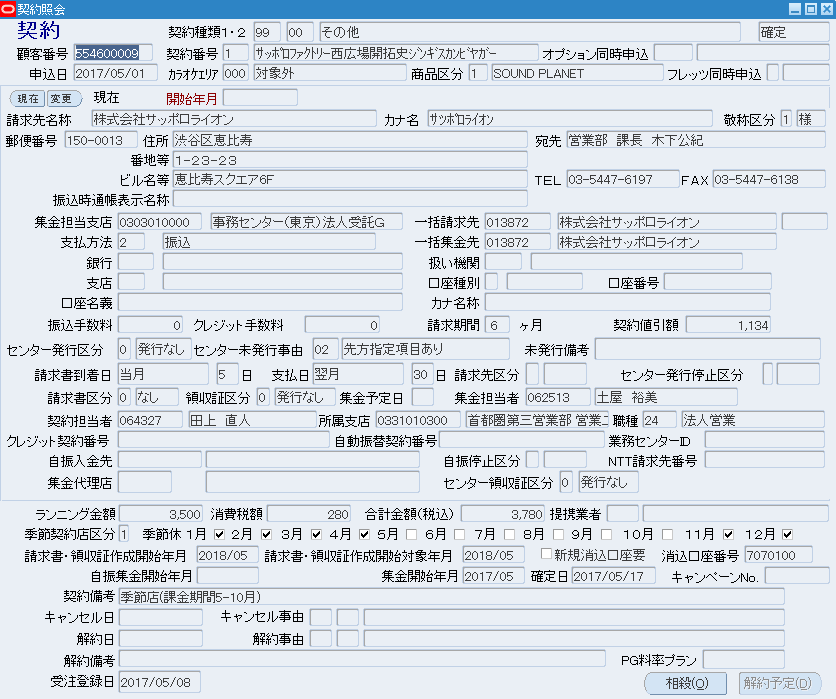 請求先名、住所、電話番号
請求担当支店。一括請求先でない時は、原則管轄支店と同じになる
一括請求の場合
支払方法
1.集金
2.振込
3.自振
5.ｸﾚｼﾞｯﾄｶｰﾄﾞ
など
一括請求の場合の請求期間と、契約値引額（税込）

月払 … 1
年払 … 12
一括請求の場合の請求期間と、契約値引額（税込）

月払 … 1
年払 … 12
集金担当支店が事務センター（東京）（大阪）の場合、請求担当者名が表示される。
対象年月は、次回の請求該当月。
・開始年月と対象年月が同じの場合は、月遅れ払い。（2018/6月に2018/5月分～が入金）
・対象年月が開始年月より1ヶ月遅いと、当月払い。 （2018/5月に2018/5月分～が入金）
・対象年月が開始年月より2ヶ月遅いと、先受け。 　（2018/4月に2018/5月分～が入金）
UNISシステム操作方法・画面説明
⑩　契約明細画面
サービス・器材に関わる情報が入力されています。
ランニング名称
イニシャル名称
チューナーなどシリアル管理品の場合入力される
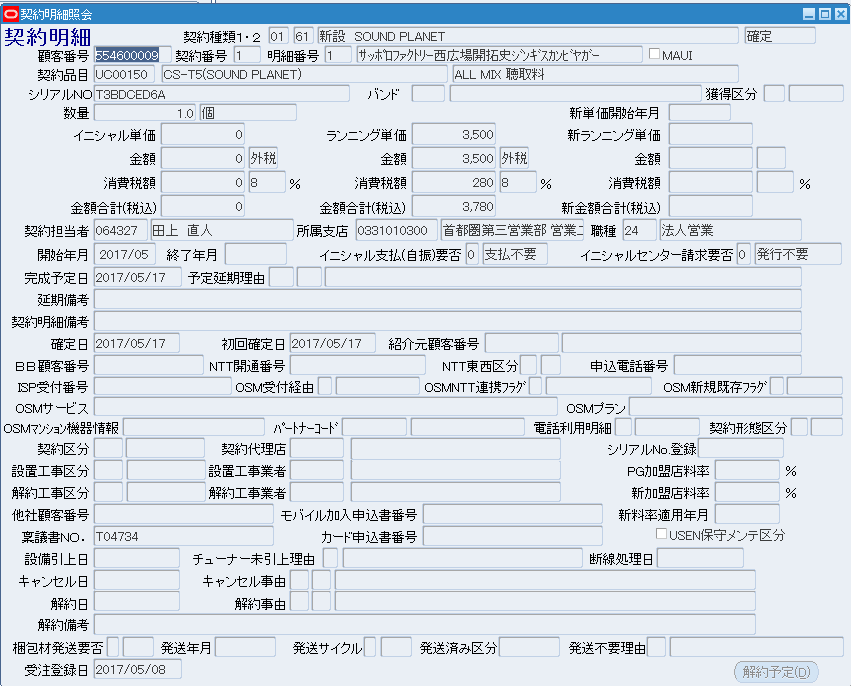 未来にランニング金額が変わる時に、こちらに入力される
契約担当者
ランニングの始まる年月
ランニングが終了する年月
初めて確定された日
最新に更新された日
SOUND PLANET-iの回線番号
チューナーの引き上げられた日
解約された日と理由
UNISシステム操作方法・画面説明
⑪　集金台帳画面
売上（入金管理）に関わる情報が見れます。（至近6ヶ月分のみ）
売上該当月。現在が右端となる
売上額
設置先名
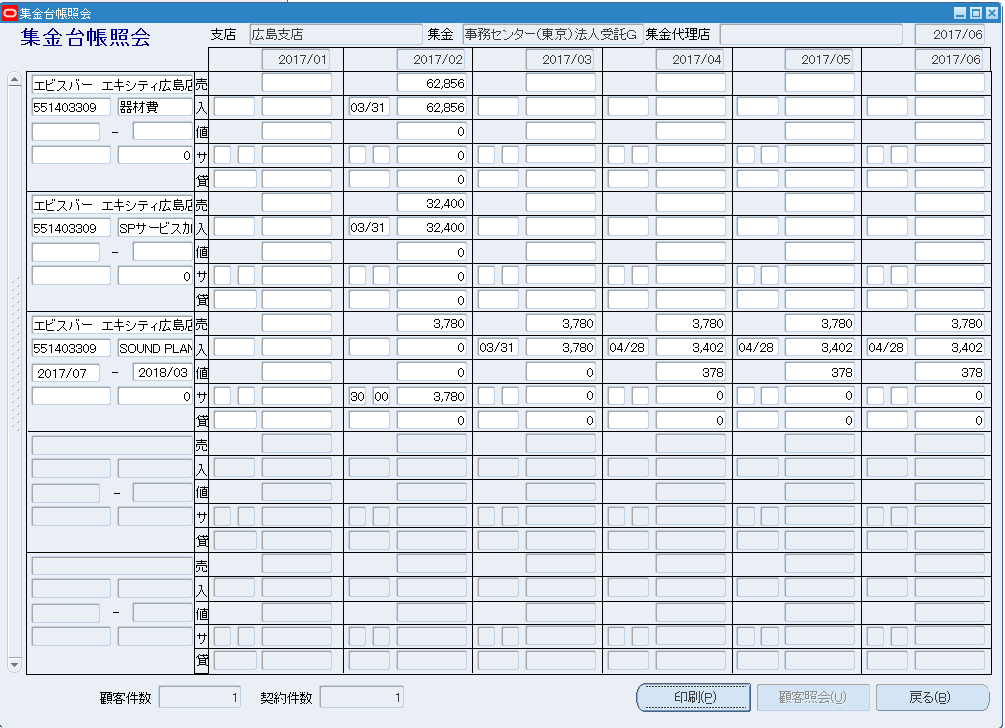 顧客CD
売上名称
入金日と入金額
未収がある場合は金額が出る
未来のランニングの入金があれば、該当月が出る
サービス額と理由番号
契約値引の月割額
貸倒処理されると、日付と金額が表示される
14
UNISシステム操作方法・画面説明
⑫　別の集金台帳画面
過去から未来まで、売上（入金管理）に関わる情報が見れる画面もあります。
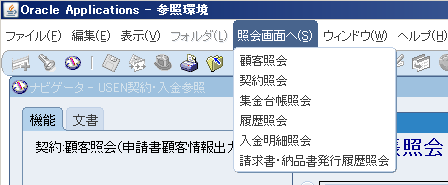 メニューバーの
照会画面　→　集金台帳照会
を押す
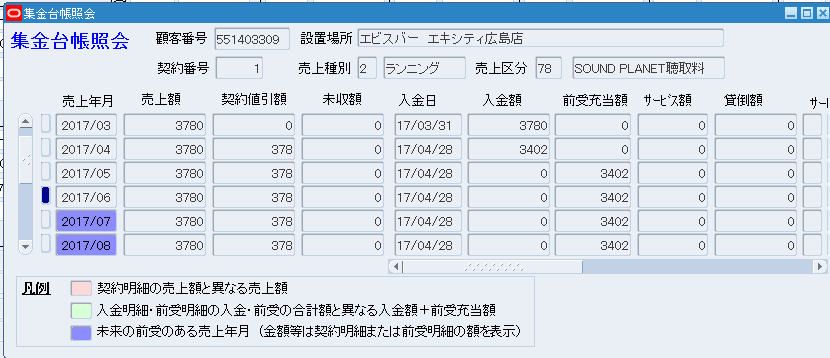 15
UNISシステム操作方法・画面説明
⑬　契約の履歴
顧客、契約、契約明細の更新履歴が見れます。
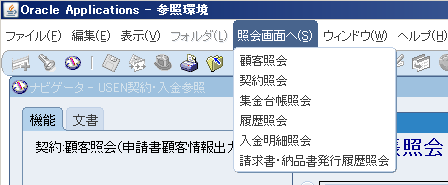 メニューバーの
照会画面　→　履歴照会
を押す
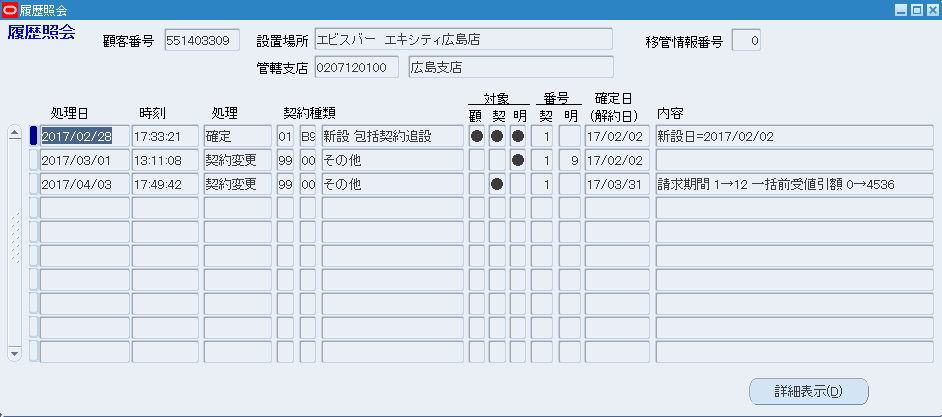 16
UNISシステム操作方法・画面説明
⑭　顧客検索の画面遷移まとめ
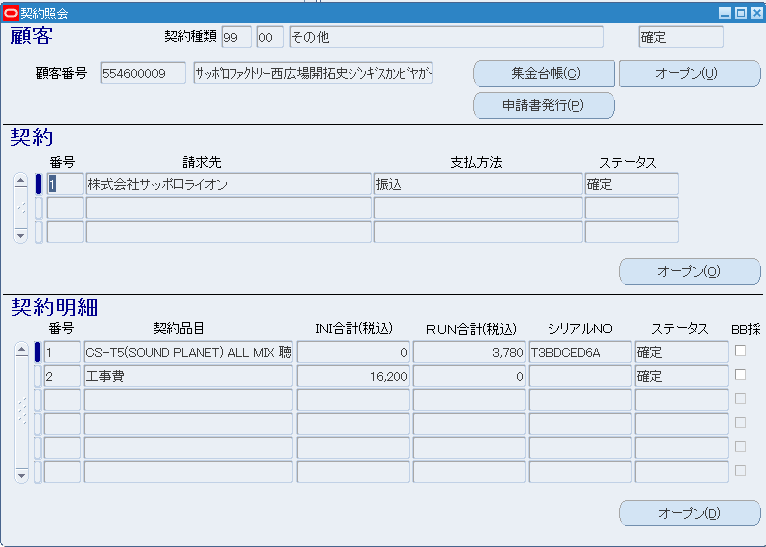 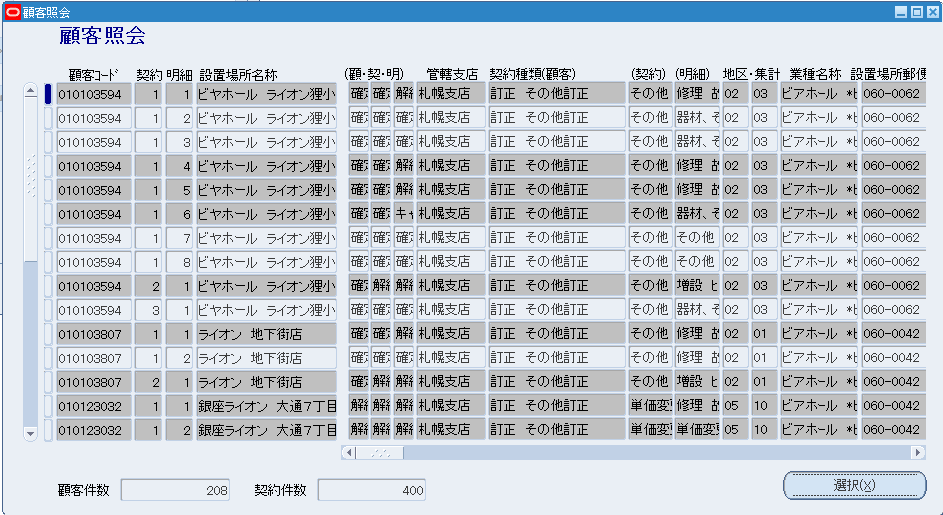 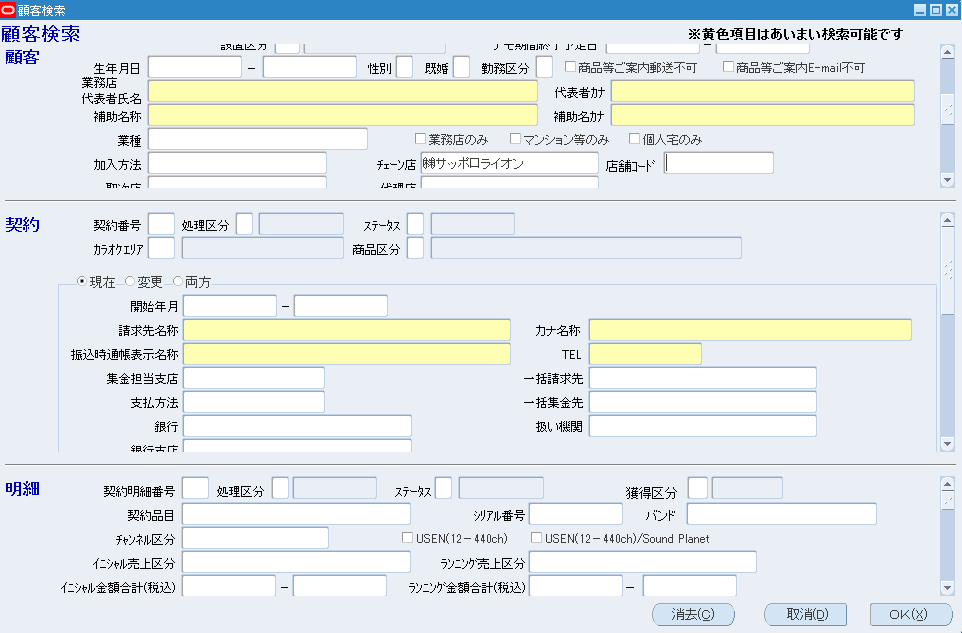 顧客検索
顧客検索一覧
契約照会画面
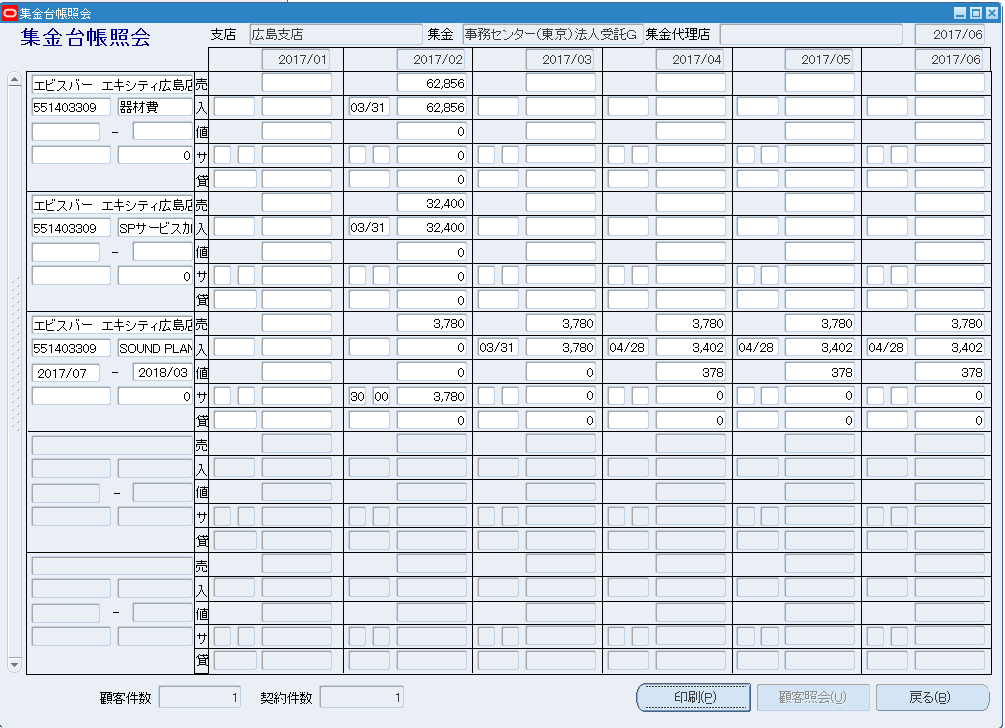 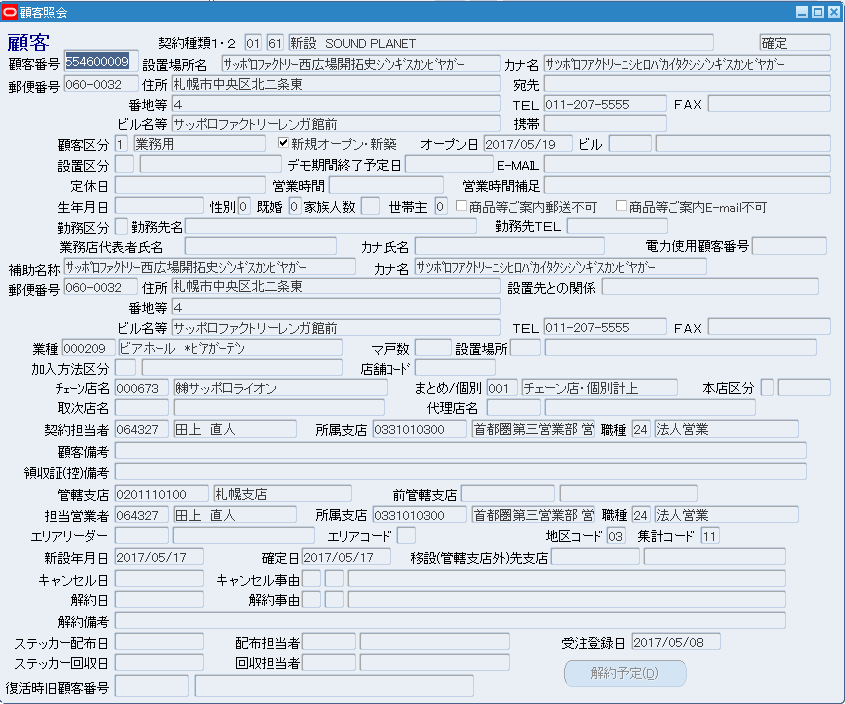 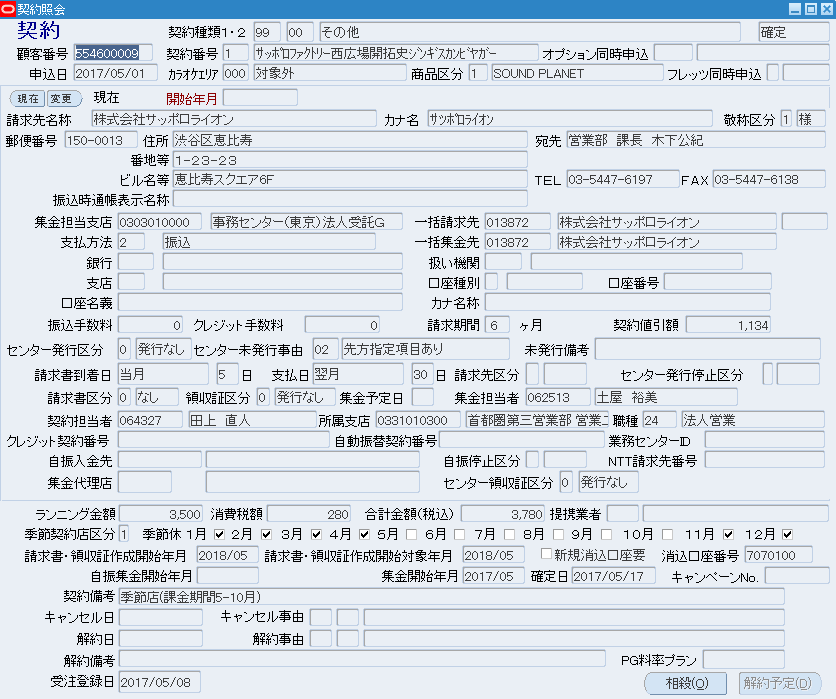 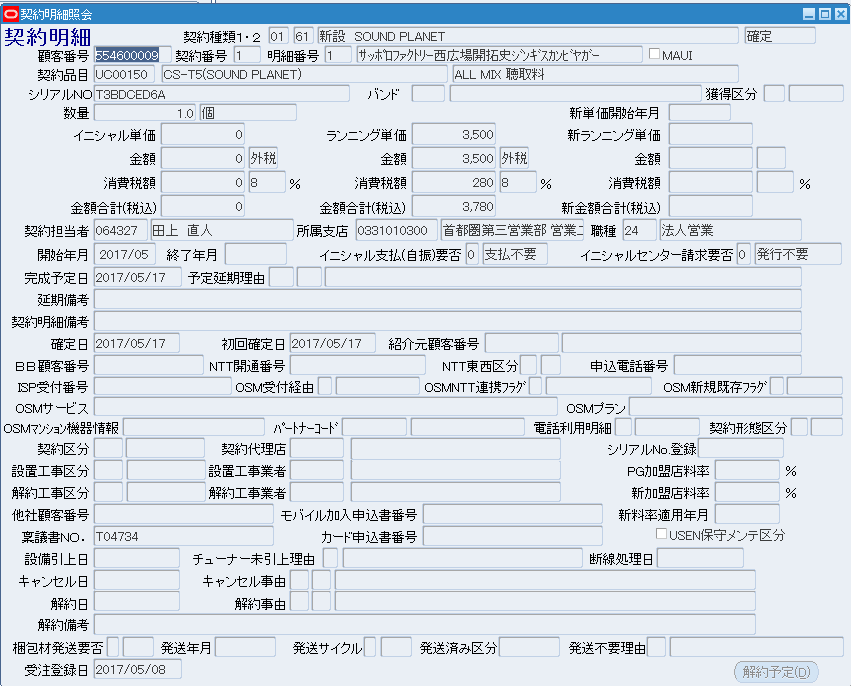 集金台帳
顧客画面
契約画面
契約明細画面
売上（入金管理）
設置先情報
支払方法
サービス・器材他
UNISシステム操作方法・画面説明